Scheda di iscrizione campagna
Promotion Awards 2023/2024
Un’iniziativa di
Con il patrocinio di
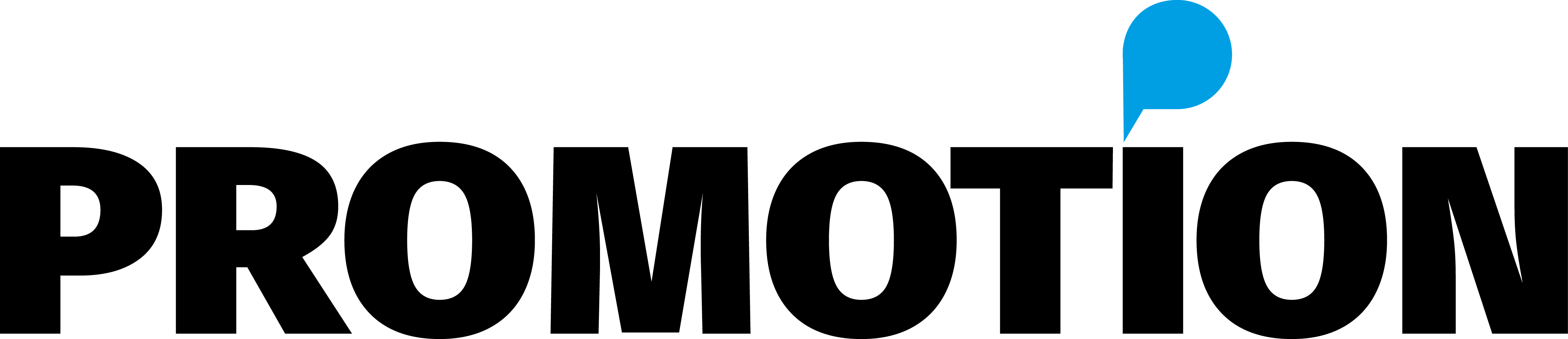 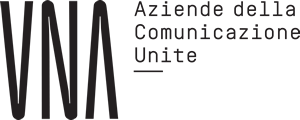 compilare tutti i campi e rispedire via mail all’indirizzo eventi@promotionmagazine.it
Nome della campagna:
Nome del promotore:
Nome dell’agenzia che ha avuto un ruolo importante nella progettazione e /o sviluppo della campagna:
Periodo della campagna (specificare data inizio e fine):
Categorie iscrizione Promotion Awards (vedi regolamento):
Target:
Obiettivi della campagna:
Comunicazione/visual (inserire immagini in bassa risoluzione, quali per esempio materiali pop, cataloghi, locandine, spot, pagine web e social, banner ecc, che possano illustrare esaurientemente la campagna):
Canali di comunicazione (esempio pdv, radio, tv, social ecc.):
Descrizione della meccanica promozionale (modalità di partecipazione):
Descrizione delle chiavi di successo della campagna:
Per le campagne iscritte nella categoria GAMIFICATION
Indicare il meccanismo della gamification
Descrivere le chiavi del successo del meccanismo della gamification
Per le campagne iscritte nella categoria LICENSING
Contestualizzare la scelta della licenza in funzione degli obiettivi della campagna
Descrivere le chiavi del successo della scelta della licenza
MATERIALI RICHIESTI
Regolamento della promozione
Logo dell’agenzia e/o del promotore formato png, in alta risoluzione
Se disponibile video riassuntivo/rappresentativo della campagna iscritta e/o clip spot (formato MP4, in alta risoluzione)